La mia Casa
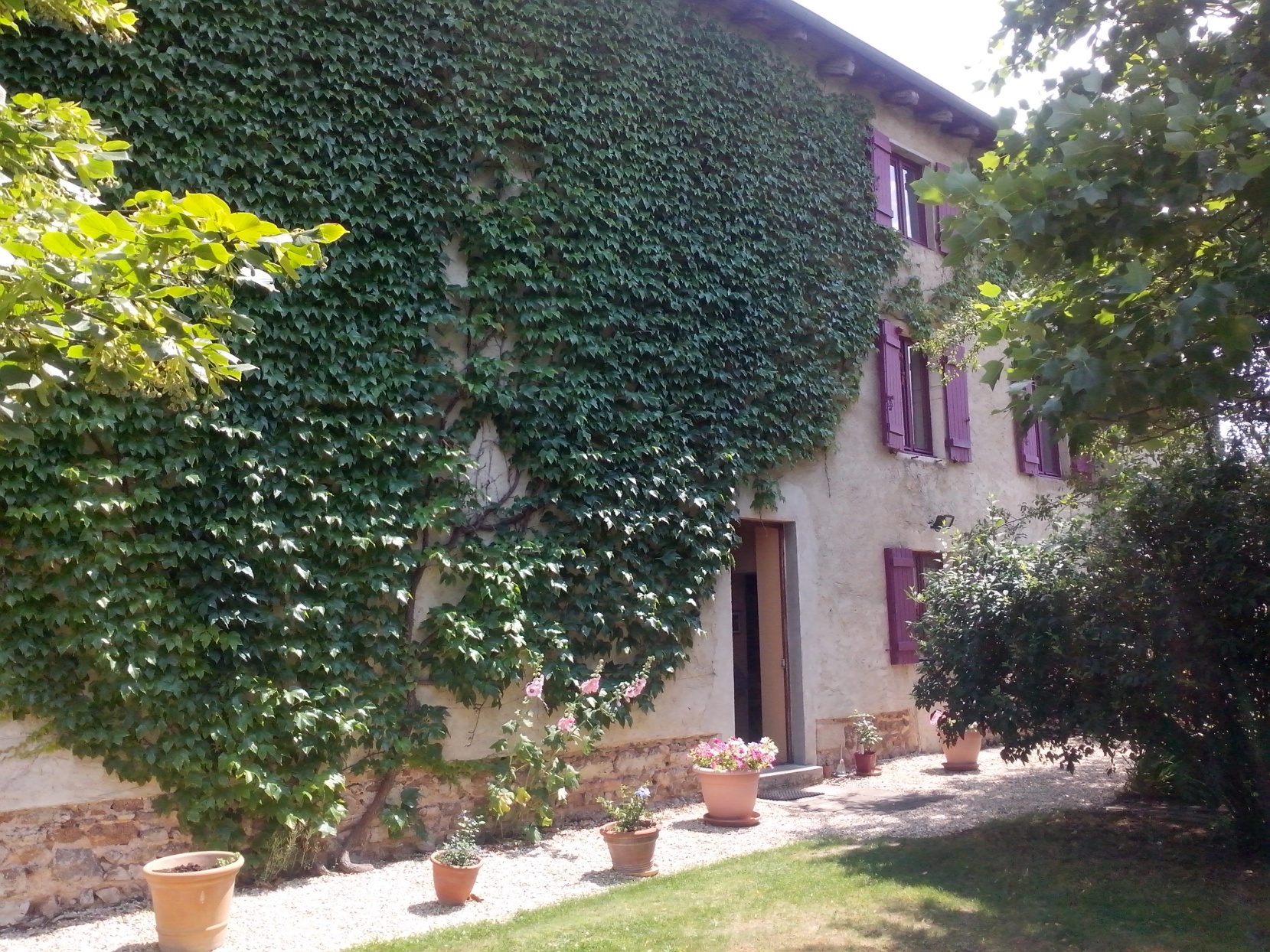 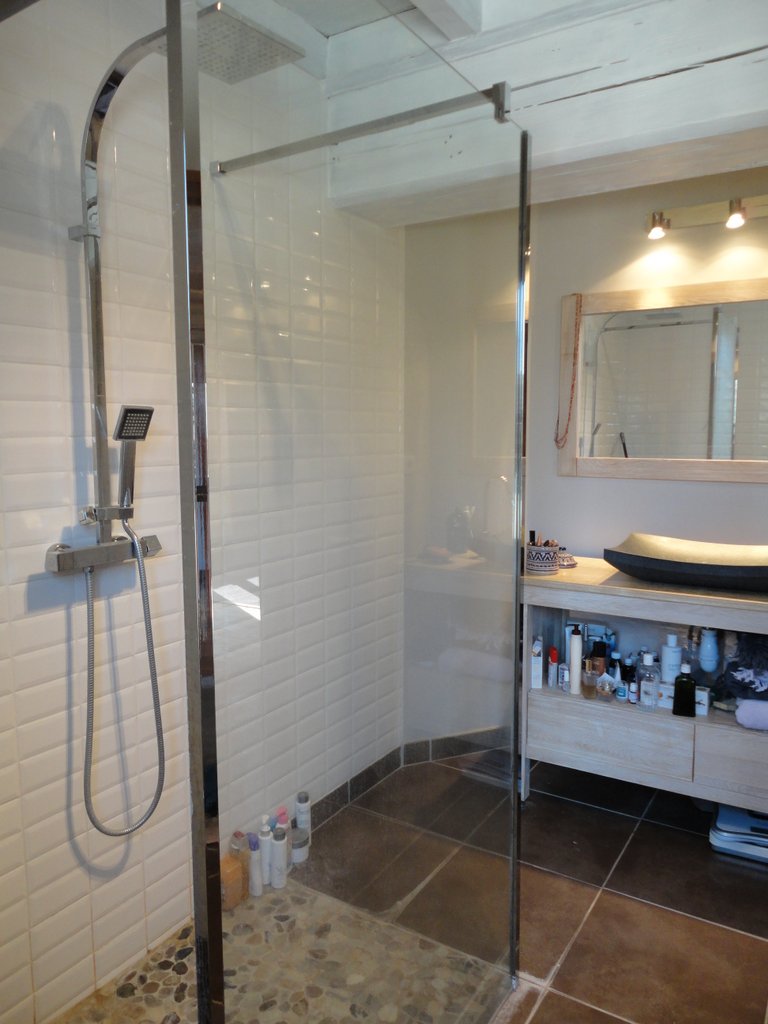 7 camere
La Borgogna
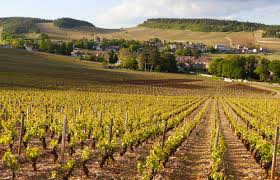 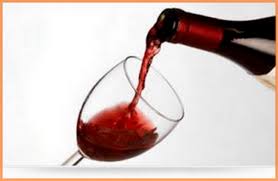 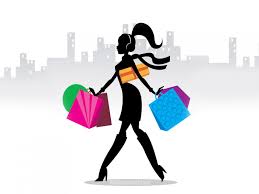 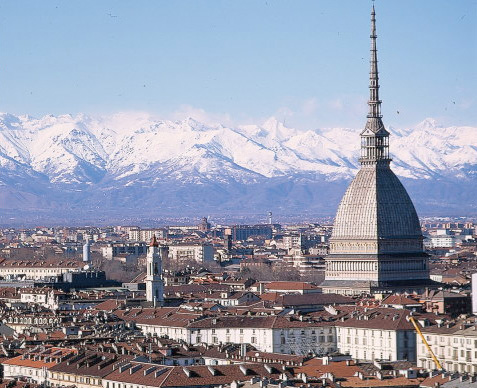 La casa Filiberto quadrilatero romano